Recruitment & Retention Series
SESSION 1:
Recruitment & Retention
Ashley G. Evans, BA, MS
Recruitment
Developing a Recruitment Plan
A recruitment plan should address the following:​
Study population​
Study setting​
Recruitment feasibility​
Assigning recruitment responsibilities to team members​
Recruitment methods​ & tools
[Speaker Notes: The first step to successful recruitment and retention is finding someone interested AND eligible.

To begin that process, you should develop a recruitment plan. A recruitment plan can and should be created before you even submit your grant.]
Types and Methods of Recruitment
Consider more than one method of recruitment.
Recruitment methods of potential study participants:​
One-on-One conversations​
Flyers​
Phone calls​
Advertisements (Newspaper,  TV & Radio)​
Letters/Postcards​
Videos​
Socially mediated communication (Text messaging, social media)​
[Speaker Notes: Can’t just have one method of recruitment, you need multiple!]
Types and Methods of Recruitment​
Referrals​
Partnering with clinicians​
Recruitment Databases ​
ResearchMatch.com​
Electronic Health Records (EHR)​
Patient networks through Non-profits​
Patient Registries​
Paid full-service patient recruitment companies
Track successful recruitment methods!
Recruitment Tool Feasibility Analysis​
Recruitment Tool Feasibility Analysis​
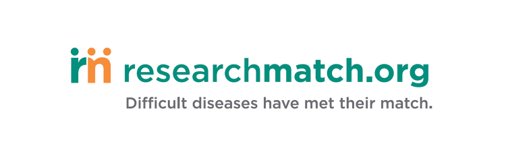 For Researchers:​
Register as an approved researcher​
Website is easy to navigate
You can run a feasibility study for our region to assist you with study development prior to submitting your study for recruitment
For Volunteers: ​
Convenient and easy to use 
Promotes volunteer choice
No obligation to participate in studies
Safe and secure system
Volunteer information is kept confidential
[Speaker Notes: Volunteer information is kept confidential until the volunteer decides to release it]
Retention
Why is Retention Important?
Retention is key to the life of your study
Participant retention: 
Keeps a study on track
Saves time, money, and other resources
Ability to follow up with participants
Without participant retention, study results may not be valid.
Identified Issues in Participant Retention
Consent form was difficult to understand​
Questions about the consent form and/or study were not adequately answered ​
Site visits
 Number of visits, length of visits​
Type of study
Against randomization
Lack of motivation to stay in study
Lack of incentive
Developing a Retention Plan
A retention plan considers:​
Retention methods​
Communication plan​
Method of monitoring
Retention plans can change over the course of your study and should allow for flexibility.
Proven Methods for Increased Retention
Adequate and continuous informed consent discussion​
Site/study visits​ kept to a minimum in numbers and time
Motivation and continued support:​
Continual education​
Reminders for upcoming visits​
“Check-ins” for participant support​
Recognition and appreciation
Monetary incentives
Proven Methods for Increased Retention
Longitudinal studies
Regular contact
Annual retention events
Relationship building
Birthday and holiday recognition
The Retention “Key”
Participants need to know that their time is recognized and appreciated
Time spent should represent the dedicated visit or call with a participant that helps him or her understand his or her importance in the study
Higher participant satisfaction, richer study data, and potentially better study outcomes result from quality time spent​
Helpful Recruitment & Retention Documents
Recruitment & Retention Plan Template
​
COVID-19 Recruitment + Retention Toolkit
​
Community Outreach Guide